HR | Streamline your recruiting process (Microsoft 365 Copilot Chat only)
Microsoft 365 Copilot Chat
Start
Cost per hire
Reduce onboarding time
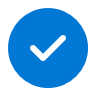 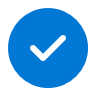 Value benefit
KPIs impacted
Cost savings
Employee experience
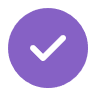 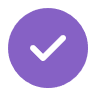 1. Create a job posting
2. Create interview questions
3. Research salary levels
Ask Microsoft 365 Copilot Chat to create job postings for any role.
Brainstorm interview questions specific for any role with Copilot. Create both behavioral and technical questions depending on your needs.
Find typical salary levels for positions based on geography.
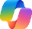 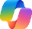 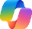 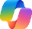 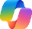 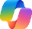 Copilot Chat1
Copilot Chat1
Copilot Chat1
Copilot Chat1
Copilot Chat1
Copilot Chat1
Prompt: Write a job description for an Accounting Director role with 5+ years of experience.
Prompt: Generate 5 interview questions for an Executive Assistant with 10+ years of experience.
Prompt: Provide a typical salary range for an Accounting Director role with 5+ years of experience in these five cities.
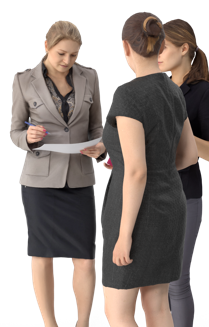 6. Make introductions
5. Create onboarding materials
4. Create an offer letter
Draft an email to introduce your new employee to their team.
Streamline the onboarding process by asking Copilot to generate learning paths according to individual roles, learning styles, and career goals.
Found the perfect candidate? Use Copilot to quickly draft an offer letter for you to send.
Prompt: Draft an email to introduce Janeto their new team based on this information from their resume.
Prompt: Develop a 3-month plan to onboard a new hire.
Prompt: Draft a customizable template for an offer letter.